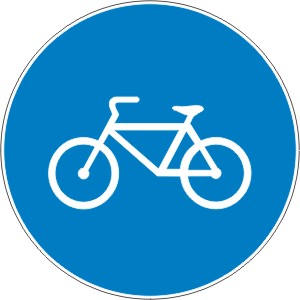 TERENSKA NASTAVApromet
Škola: oš „meterize”

Nastavna jedinica: VOŽNJA BICIKLA NA POLIGONU ZA VJEŽBANJE, PRAVILNO PONAŠANJE NA PROMETNICAMA

STRUČNI SURADNIK:
Dragan IlioskI- TRENER I sportski direktor BiciklističkOG klubA „FORTICA“  iz Šibenika 

RAZRED: 3. a I3. B   

UČITELJICE: 
ANTONIA MALEš VUKOREPA  
MARIJANA BURIĆ
ZADAĆA NASTAVNOG SATA: utvrditi i uvježbati pravilno ponašanje i vožnju biciklom na     prometnicama
Zadatci nastave:
MATERIJALNI ILI SPOZNAJNI: imenovati prometna sredstva, opisati vrste prometa, opisati i razlikovati osobna i javna prometna sredstva, imenovati i razlikovati osnovne dijelove bicikla, razlikovati vrste i dijelove pojedinih prometnica i razlikovati prometne znakove u blizini škole.
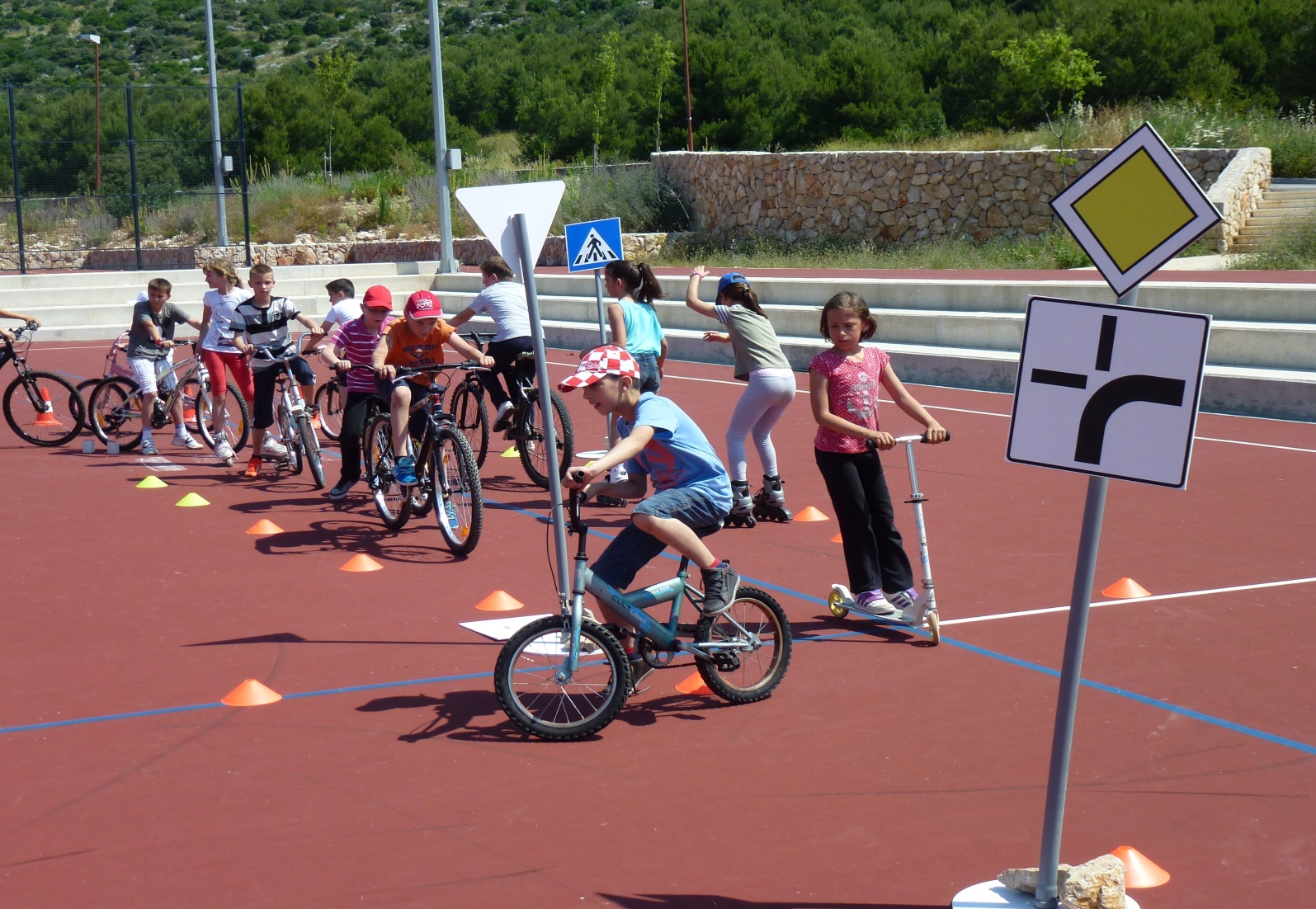 FUNKCIONALNI:
razvijati sposobnost opisivanja prometnih sredstava, razvijati sposobnost kretanja prometnicama kao vozač bicikla, razvijati sposobnost prepoznavanja različitih prometnica, razvijati sposobnost logičkog zaključivanja na temelju stečenih znanja o prometu, te primjene znanja,  razvijati spretnost, točnost i brzinu izvođenja zadatka.
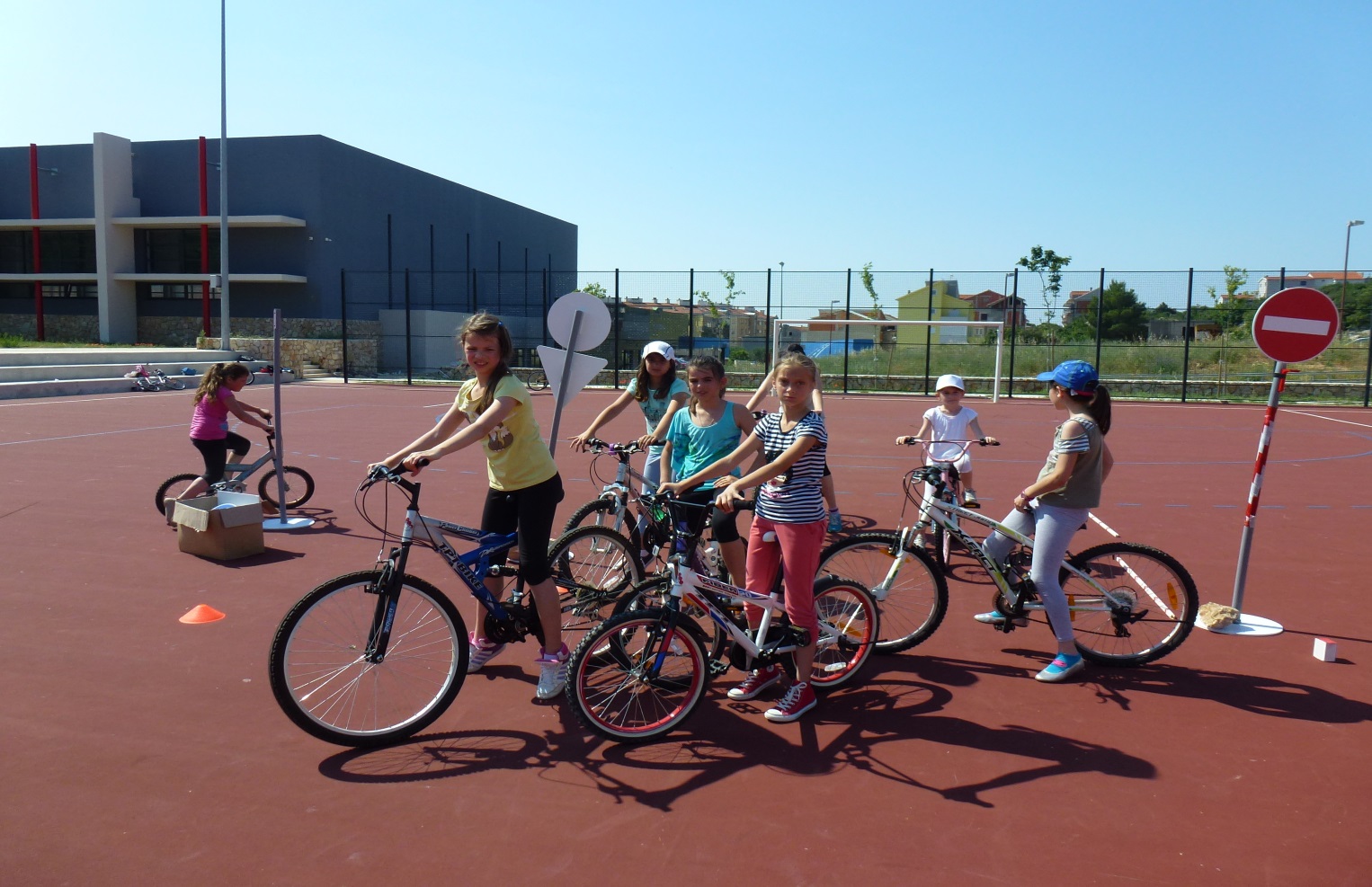 ODGOJNI:
razumjeti potrebu poštovanja prometnih pravila, njegovati kulturu ponašanja pri korištenju prometnih sredstava,te kulturu ponašanja u prometu, poticati učenike na zaštitu okoliša i vožnju biciklom, razvijati osjećaj opreza i odgovornosti pri sudjelovanju u prometu.
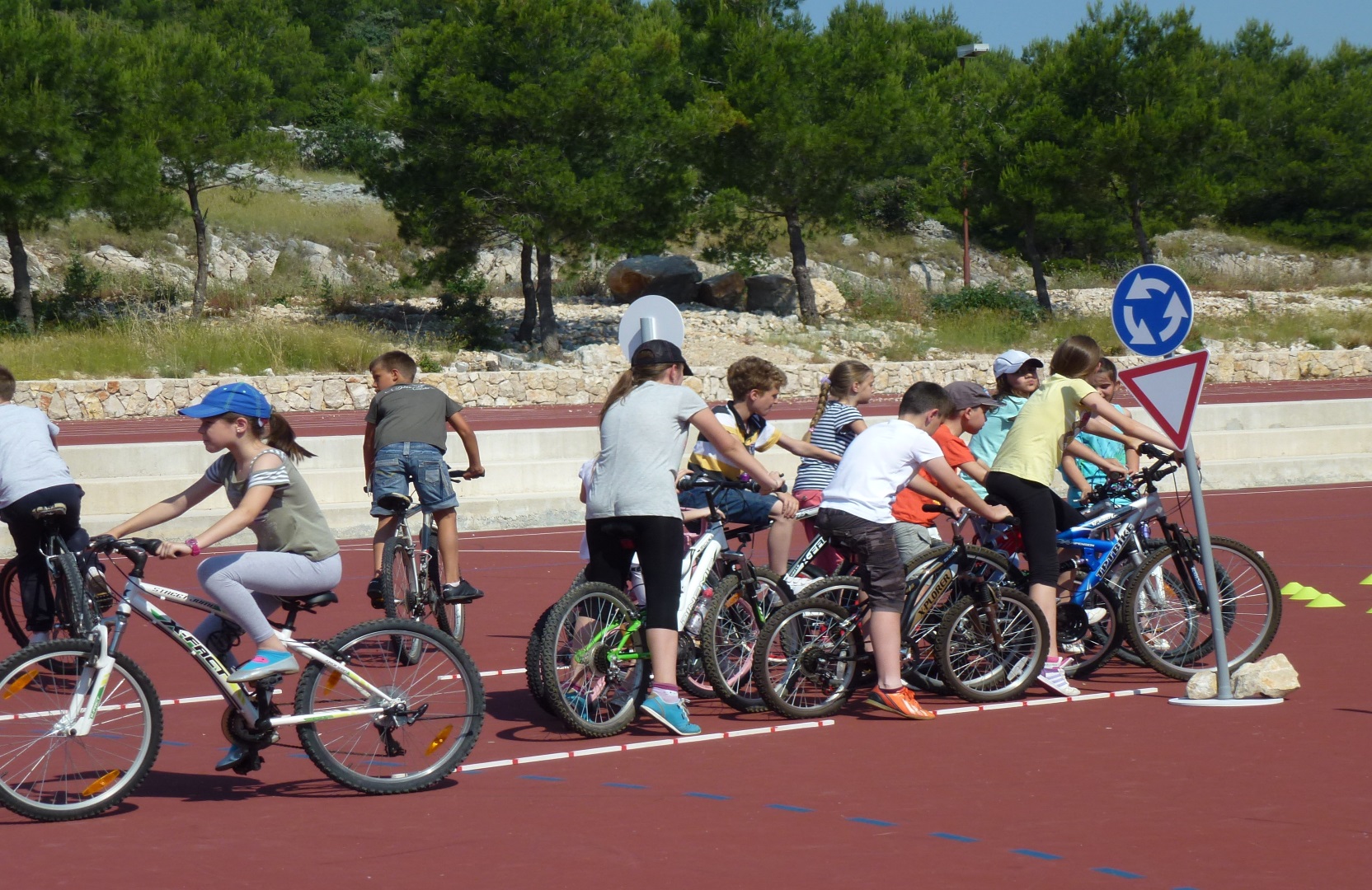 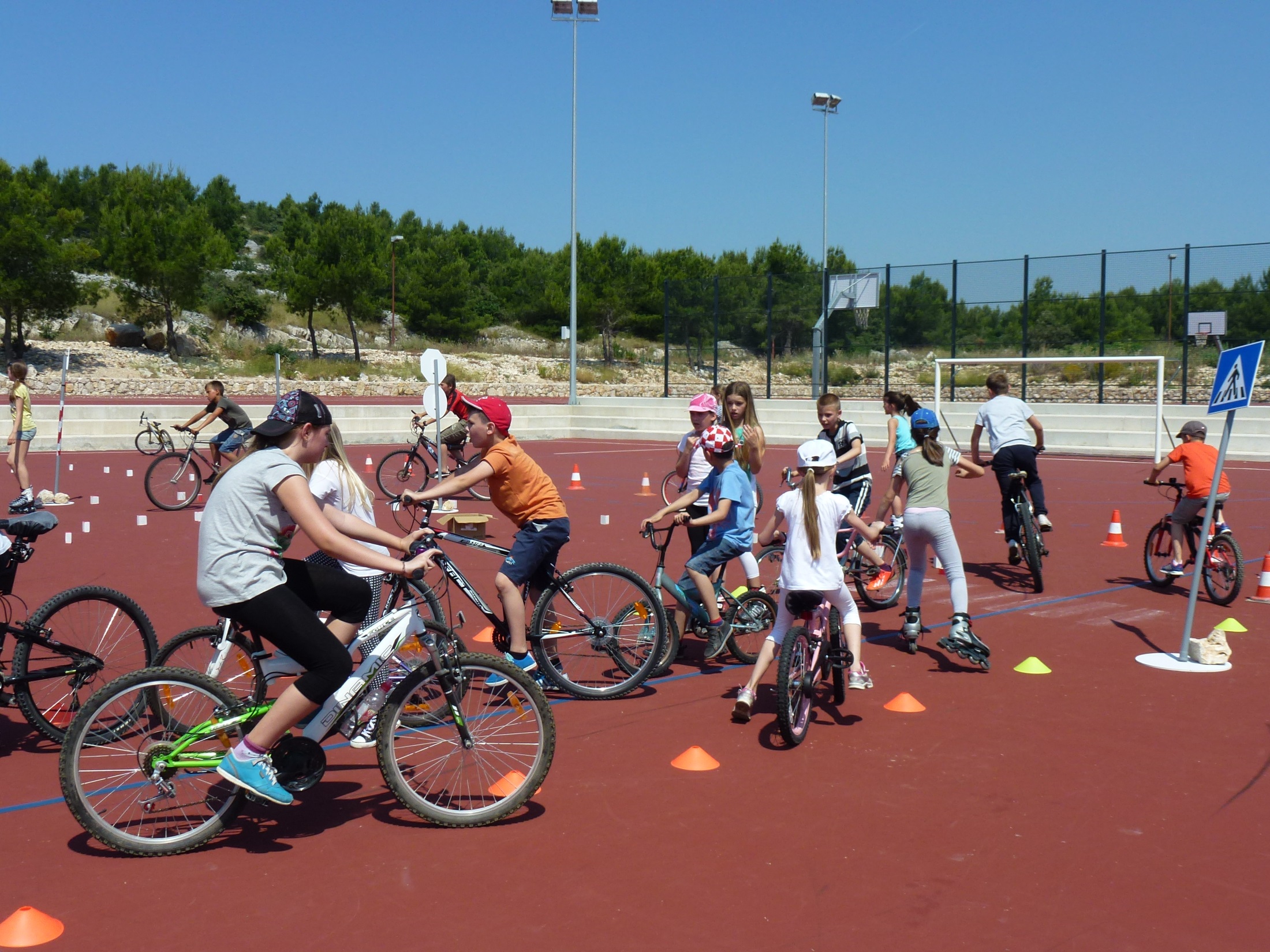 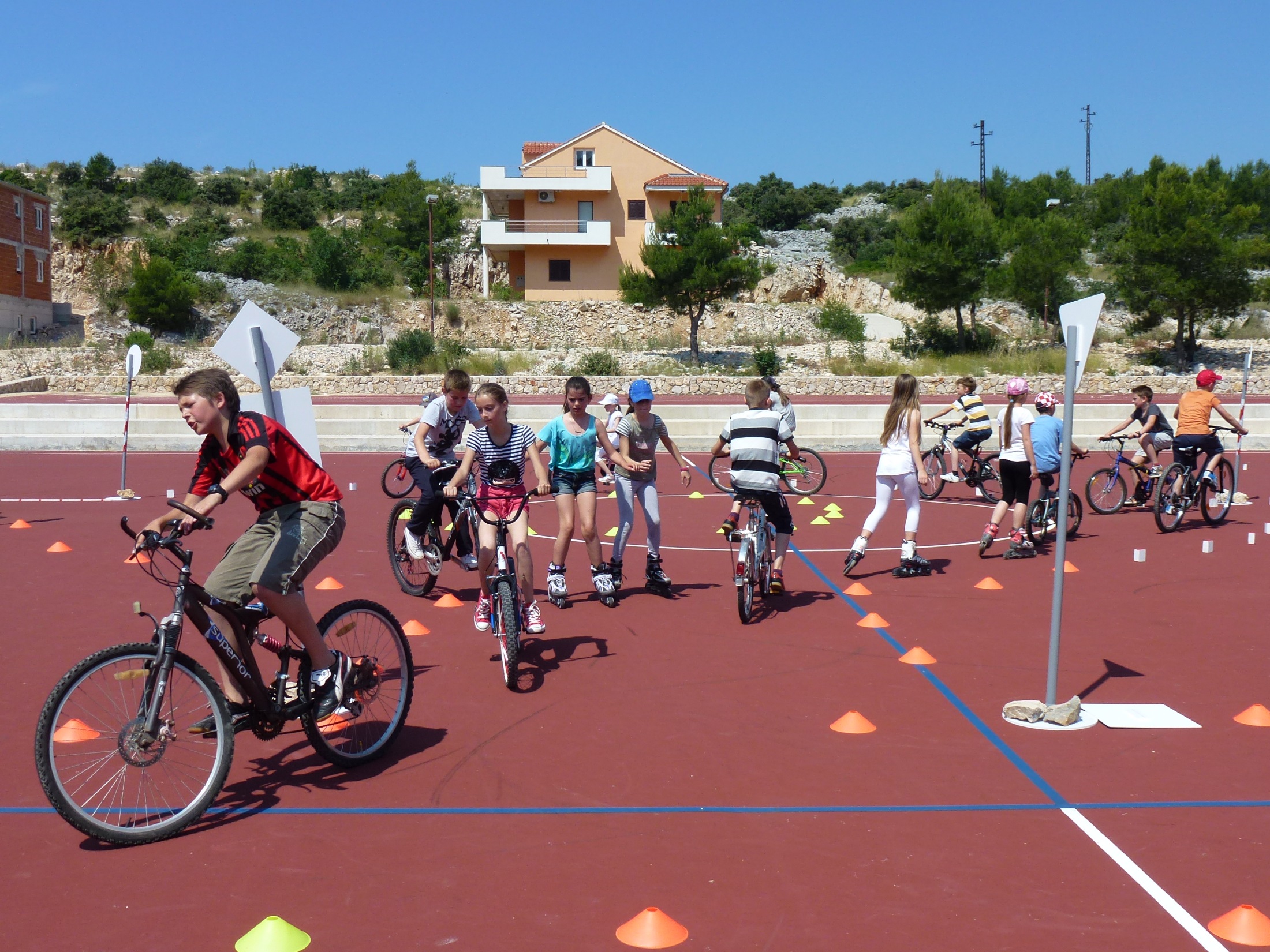 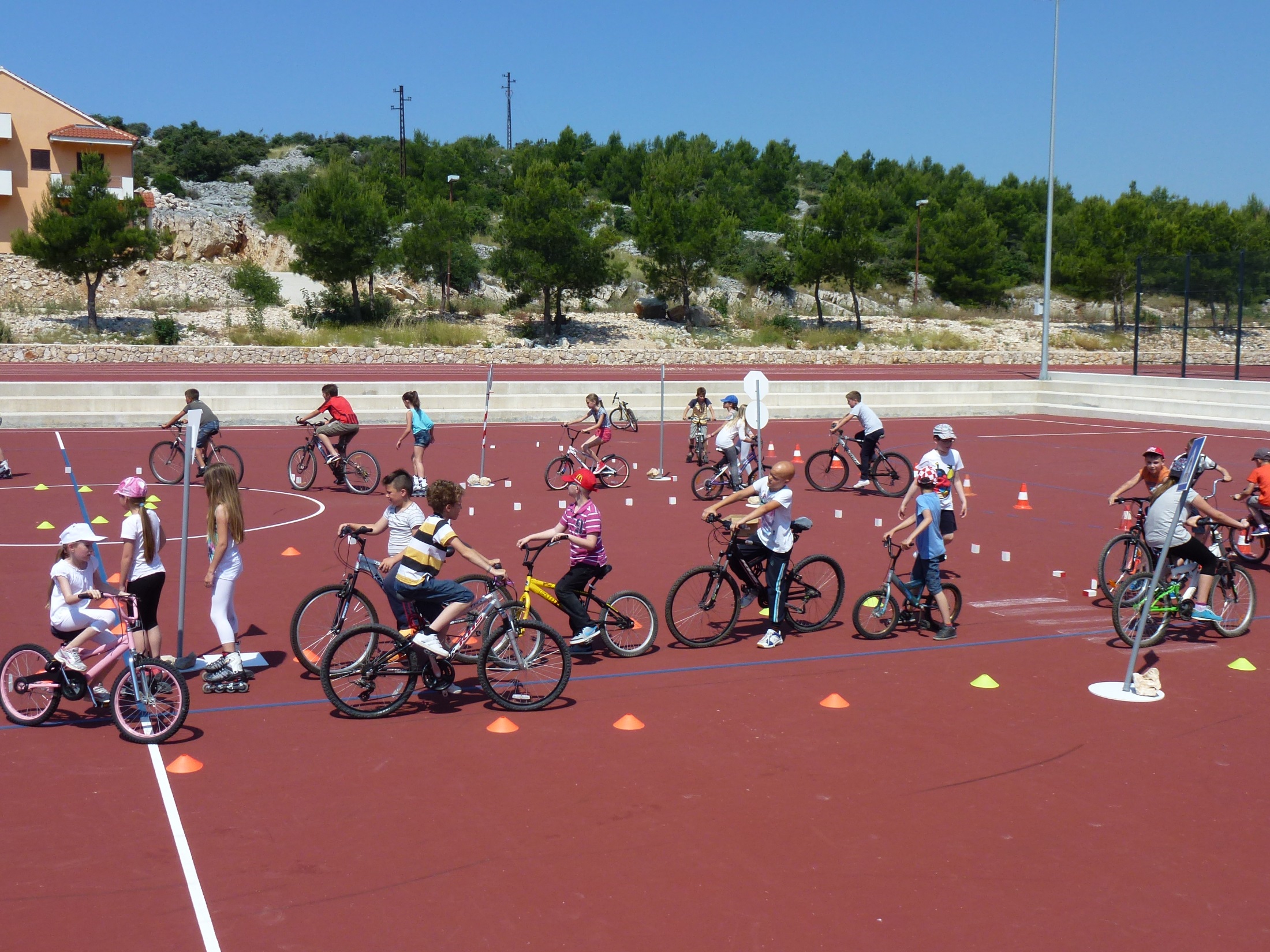 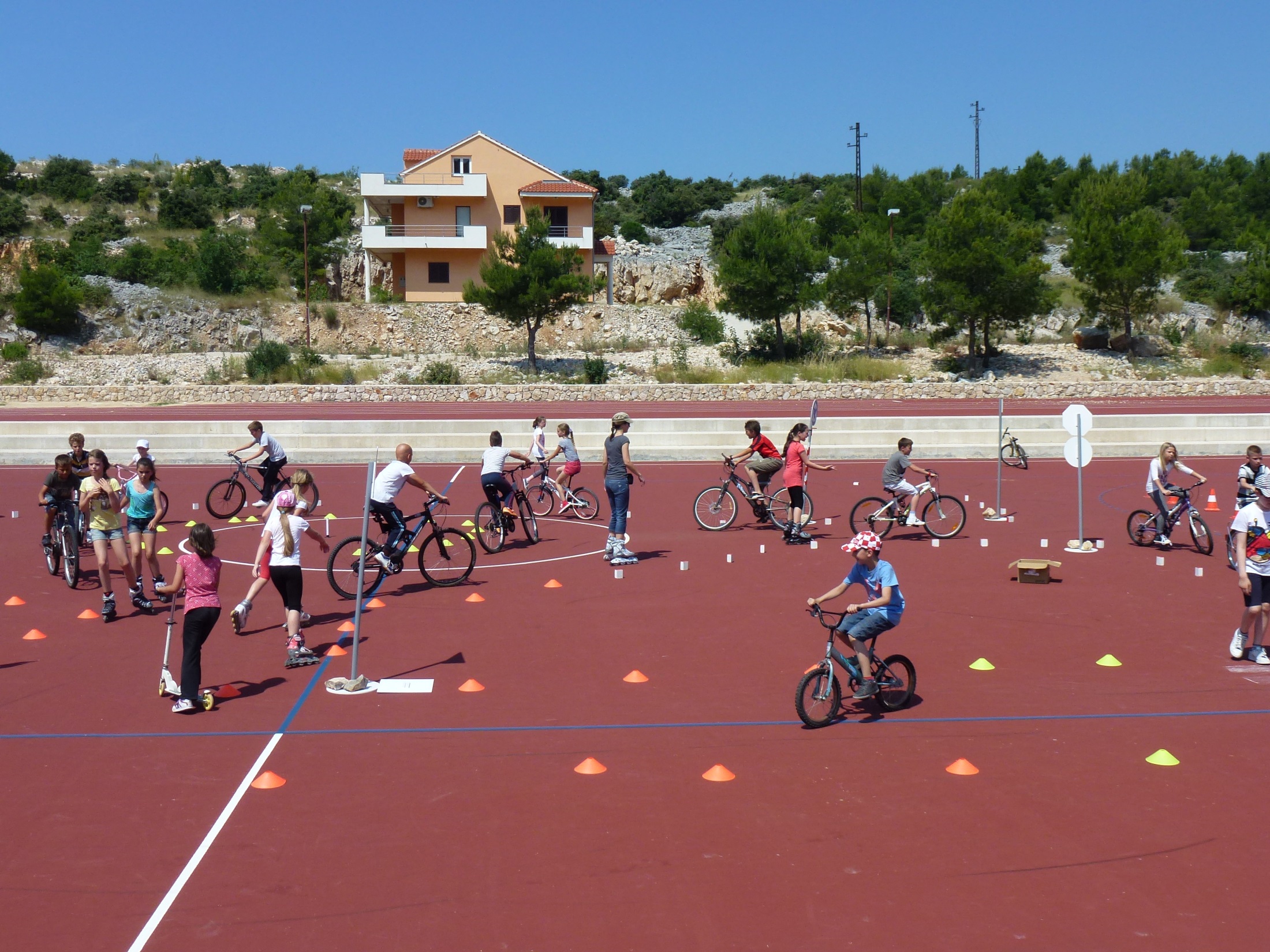 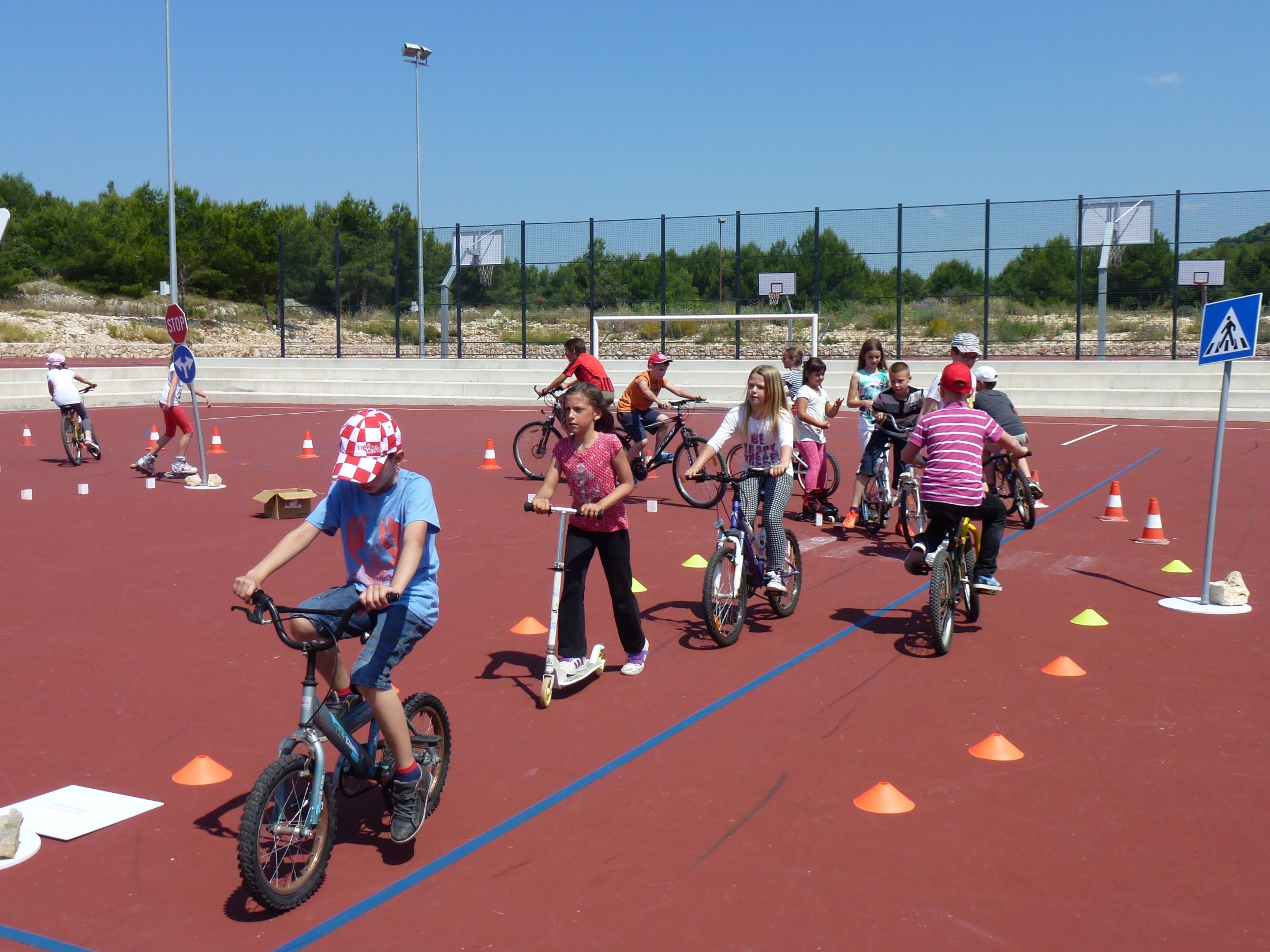 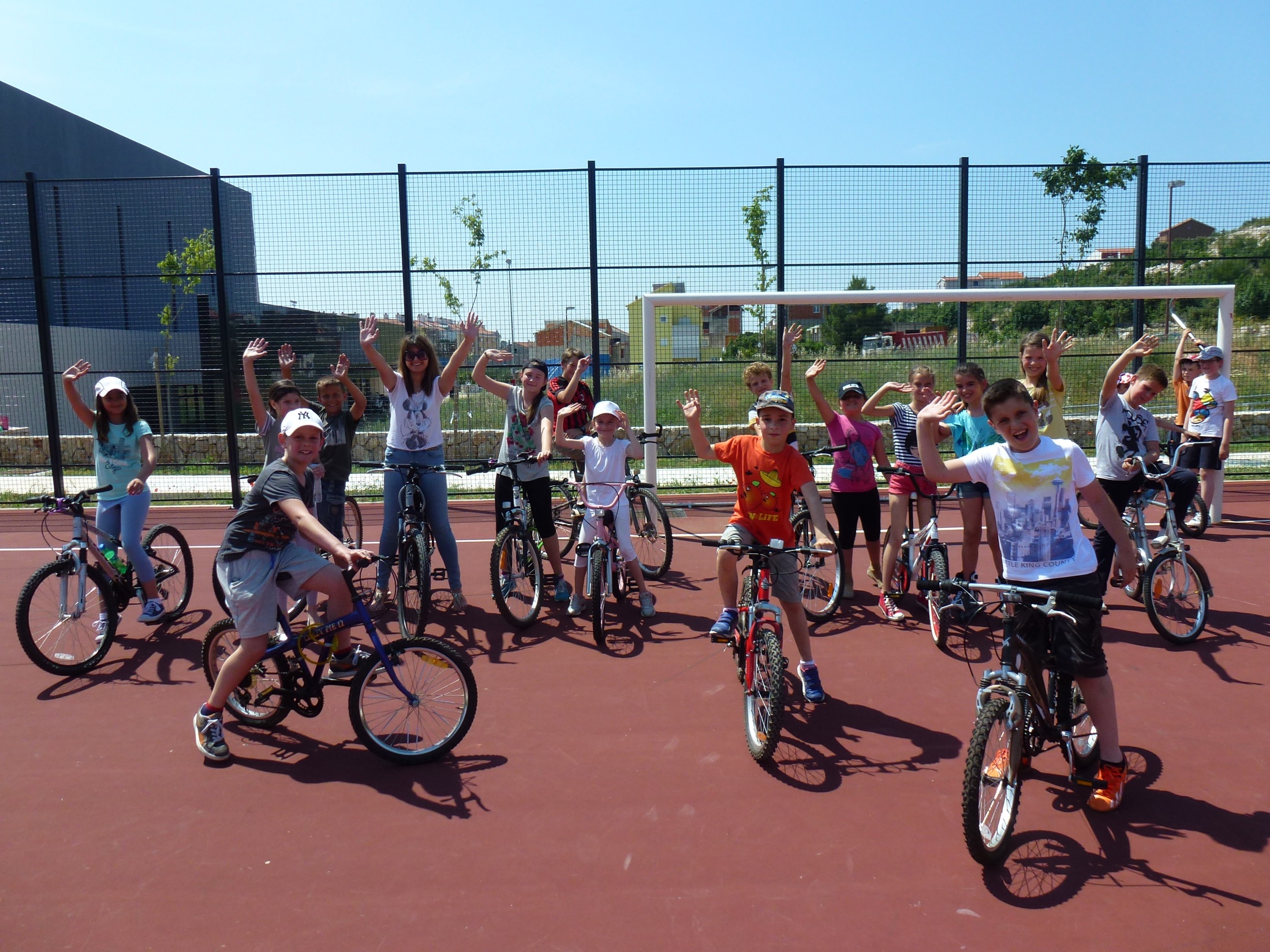 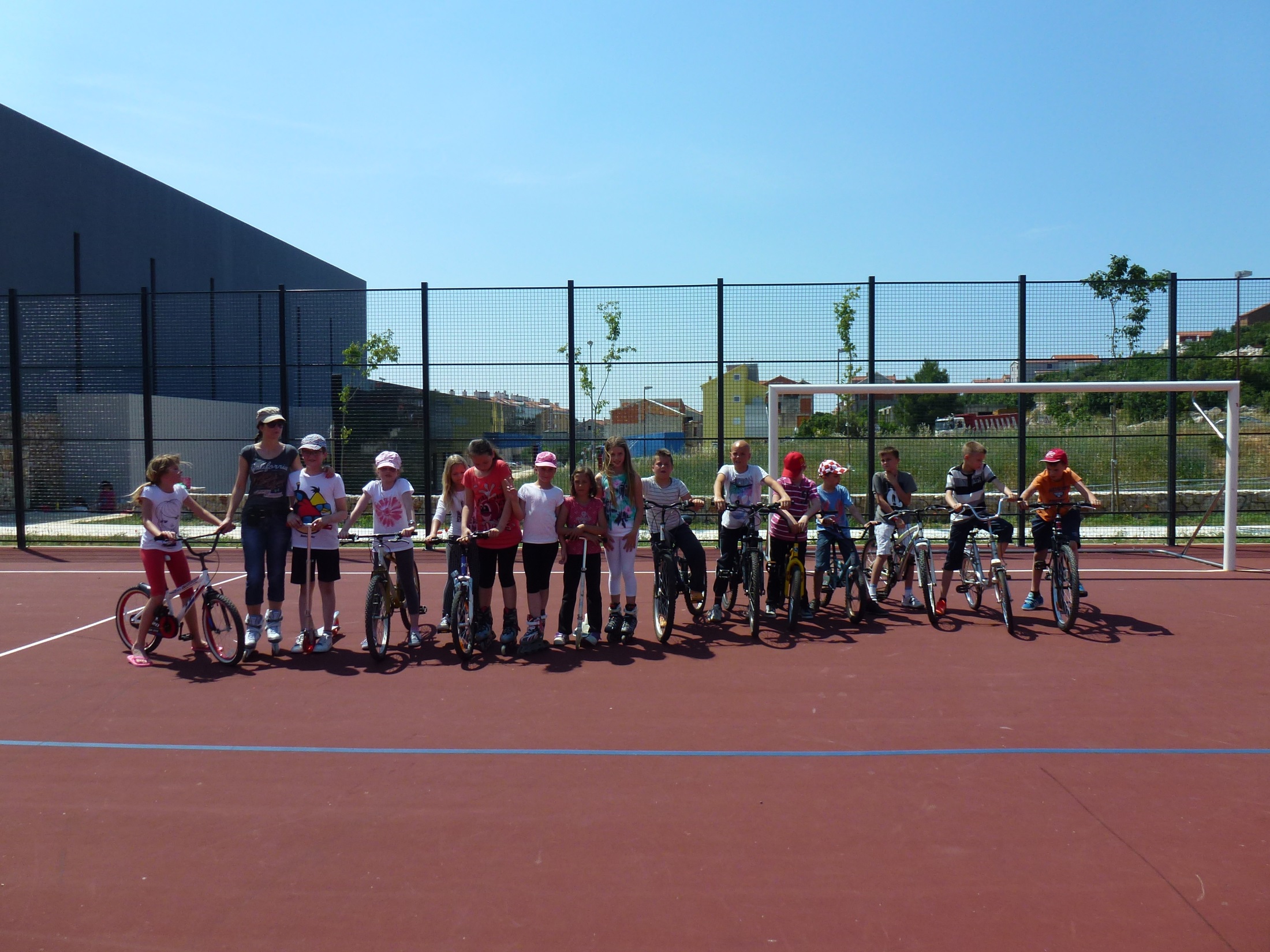 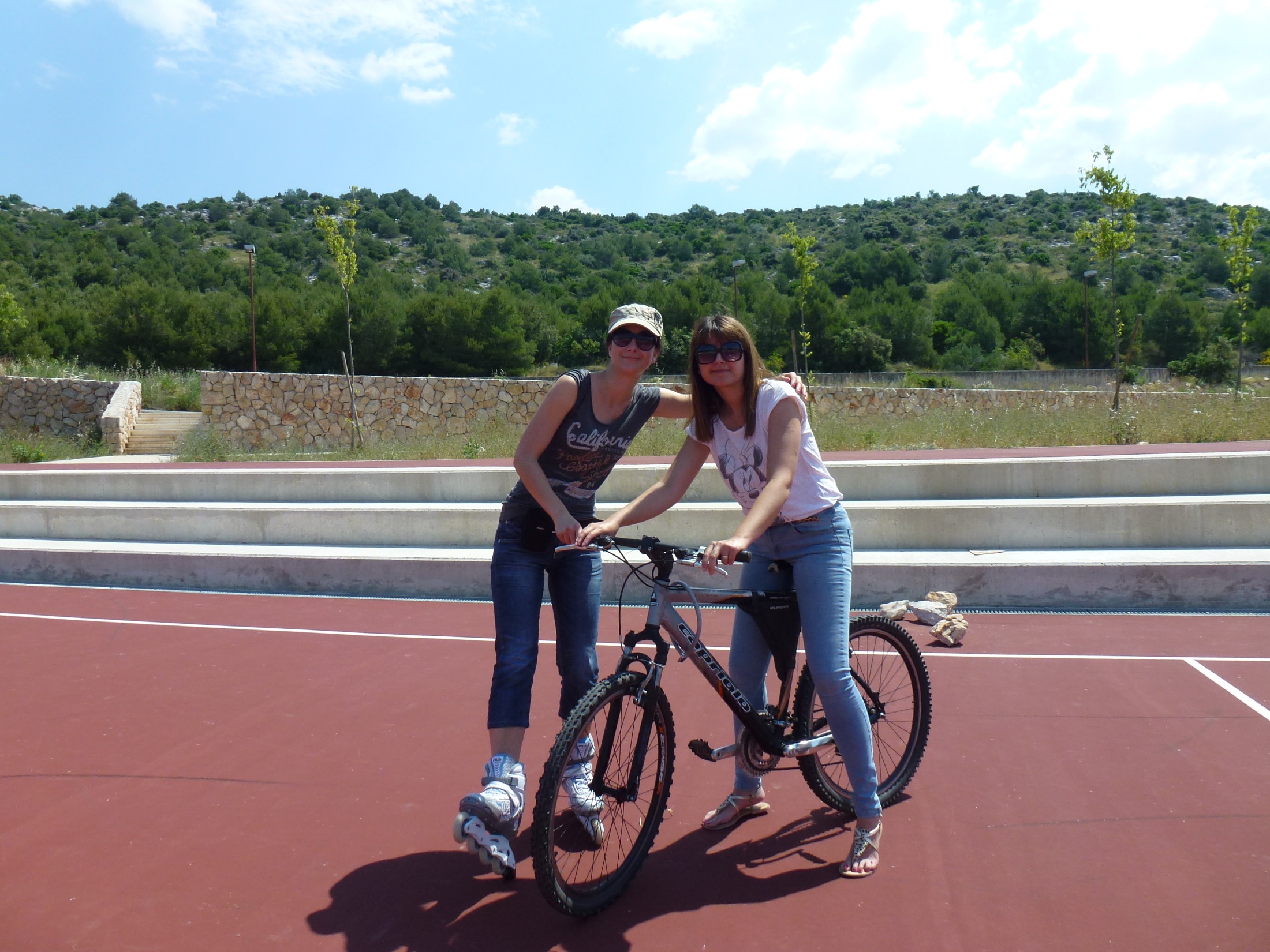